分
垃
圾
类
从 我 做 起
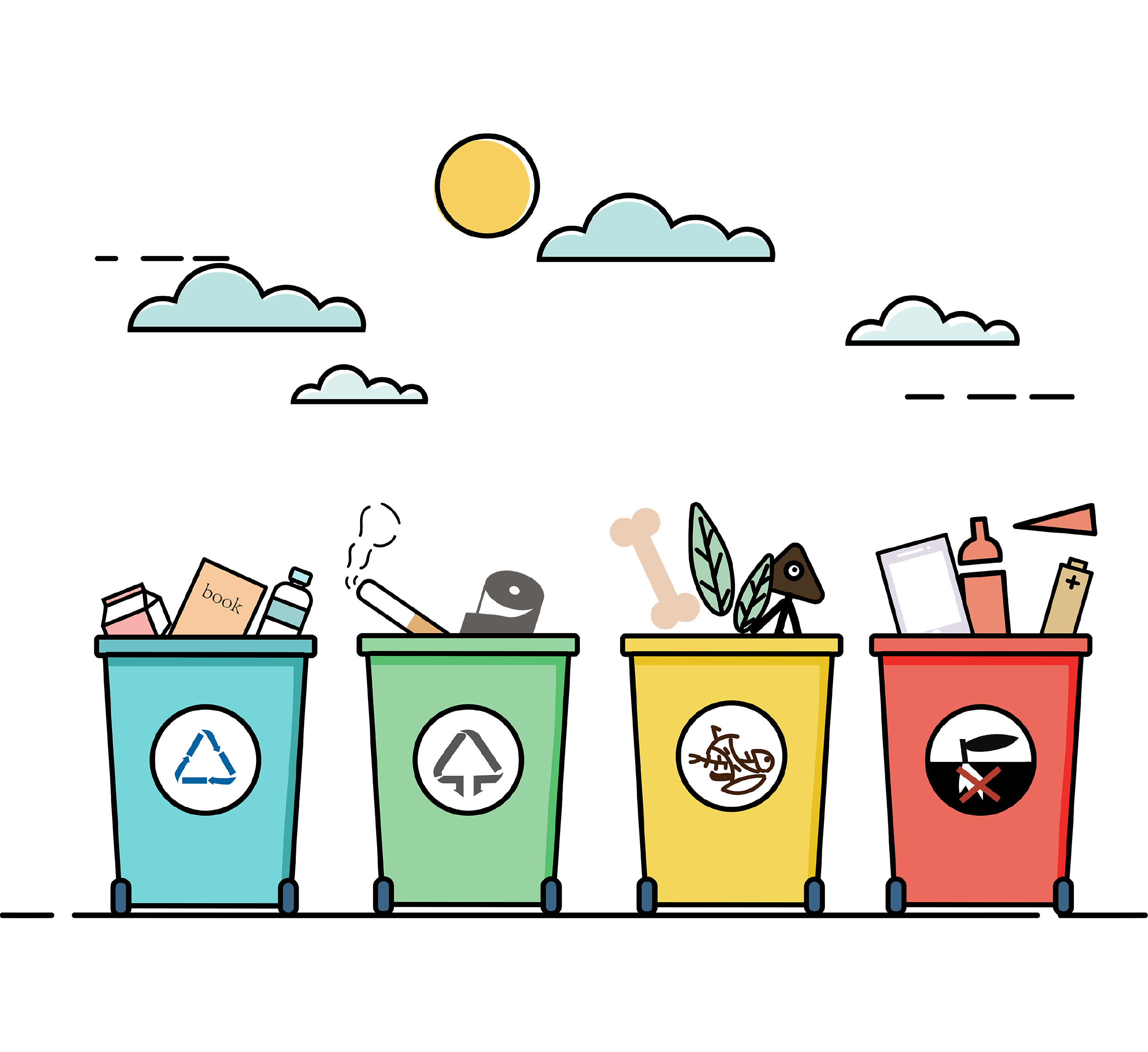 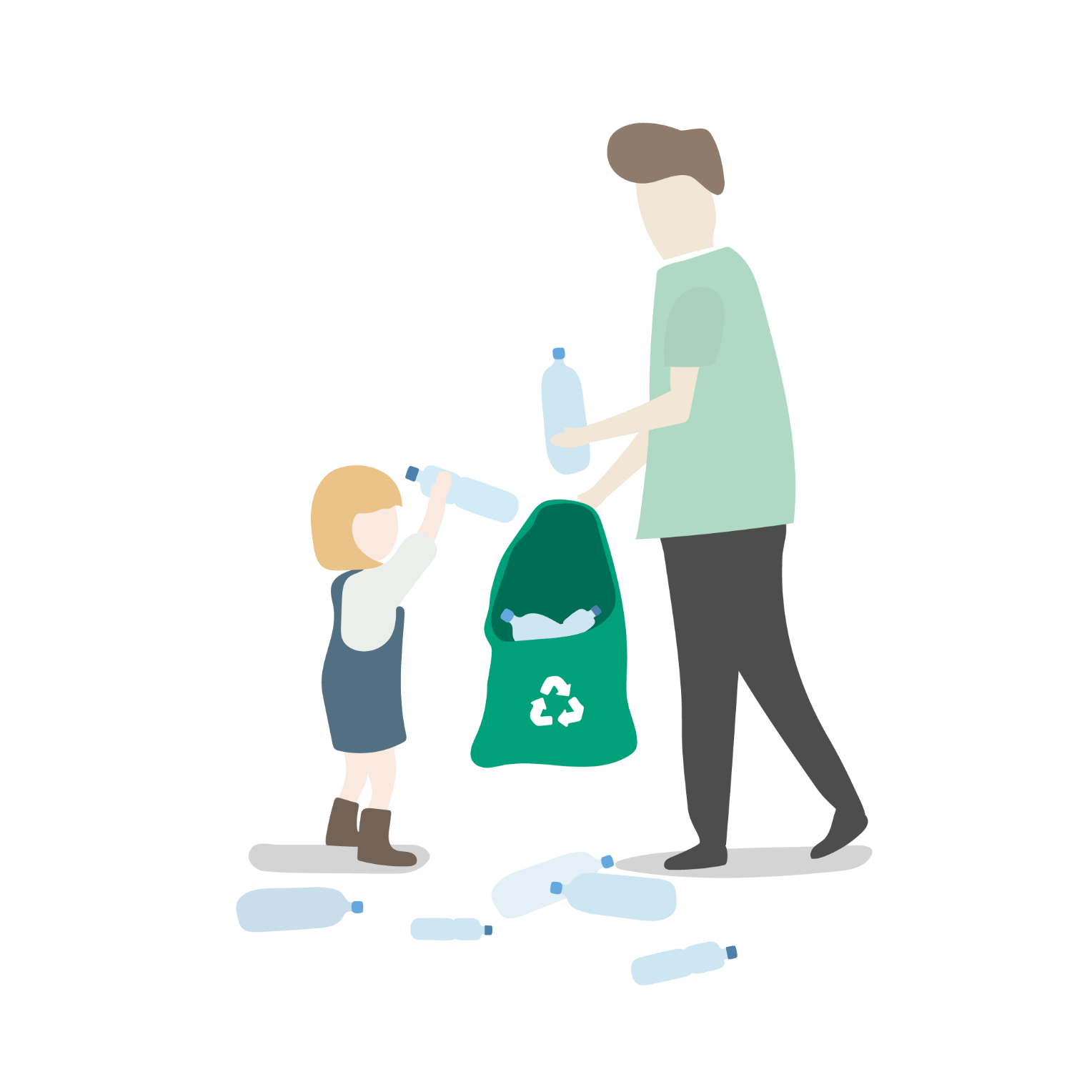 https://www.ypppt.com/
目
录
01产生原因
02垃圾分类
03分类原则
04分类好处
01
PART
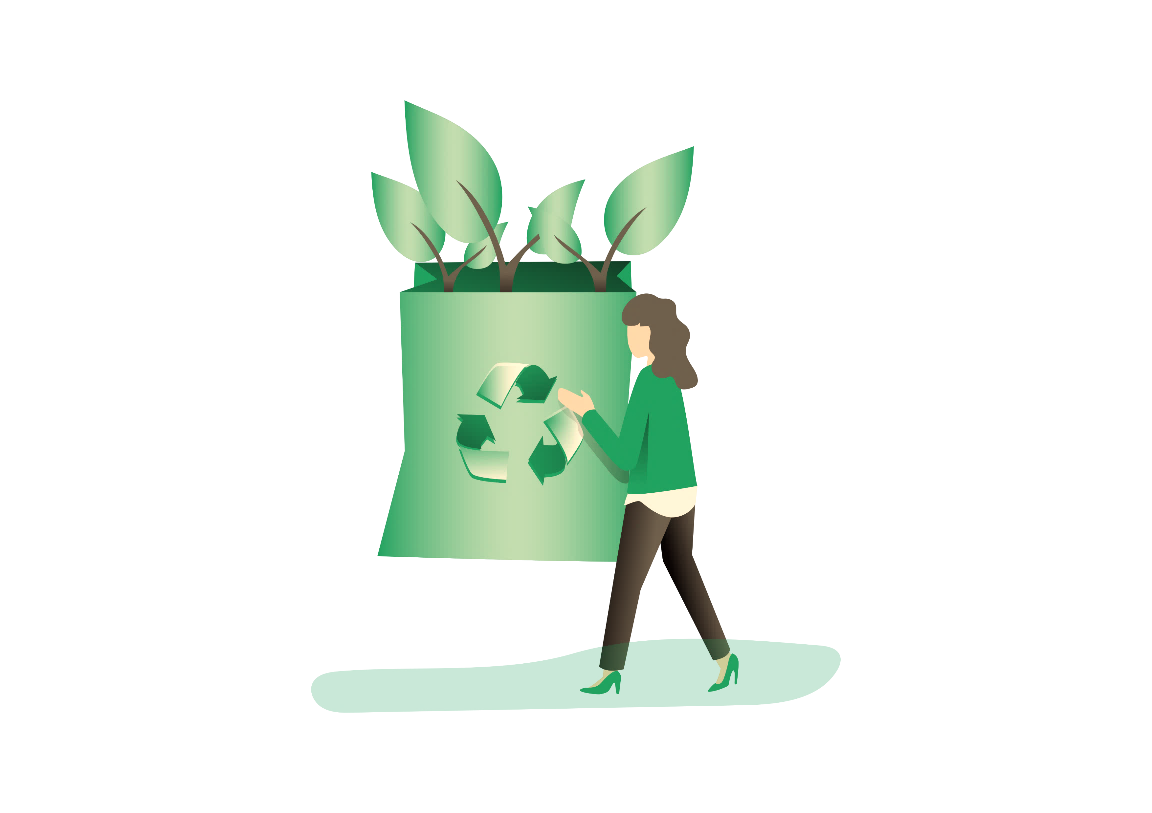 产生原因
垃圾分类认识
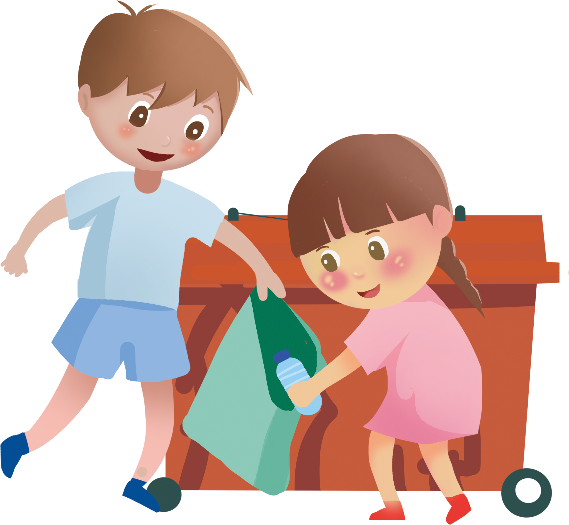 定义
成就
目的
实现
拉圾分类，指按一定规定或标准将垃圾分类储存、分类投放和分类搬运，从而转变成公共资源的一系列活动的总称。
2019年，北京将实现全市97%的行政村生活垃圾得到有效治理，完成全市162处非正规垃圾堆放点75%的治理任务。
分类的目的是提高垃圾的资源价值和经济价值，力争物尽其用。
垃圾在分类储存阶段属于公众的私有品，垃圾经公众分类投放后成为公众所在小区或社区的区域性准公共资源。
垃圾分类现状
更多地方的
垃圾被简易堆放
或填埋
臭气蔓延
污染土壤
地下水体
每个人每天都会
扔出许多垃圾
大部分垃圾得到
无害化处理
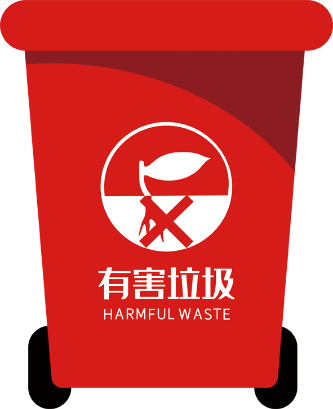 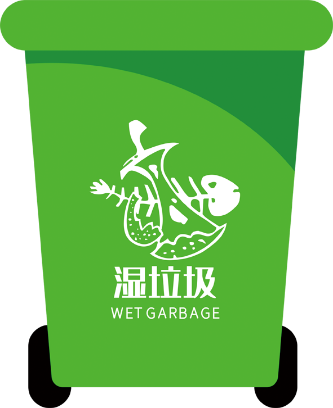 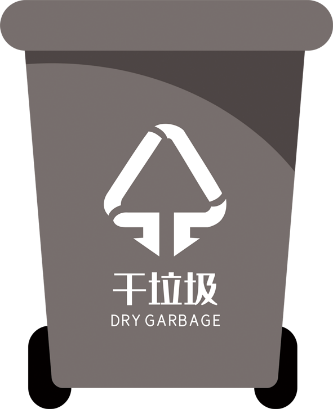 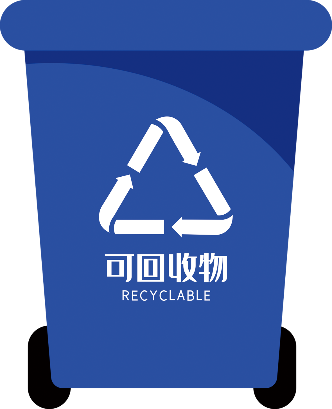 垃圾处理成本
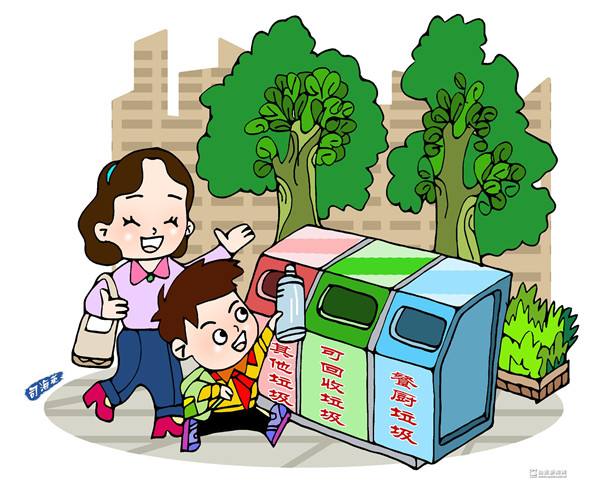 一百元至几百元不等
垃圾无害化处理的费用是非常高的，根据处理方式的不同，处理一吨垃圾的费用约为一百元至几百元不等。人们大量地消耗资源，大规模生产，大量地消费，又大量地生产着垃圾。后果将不堪设想。
02
PART
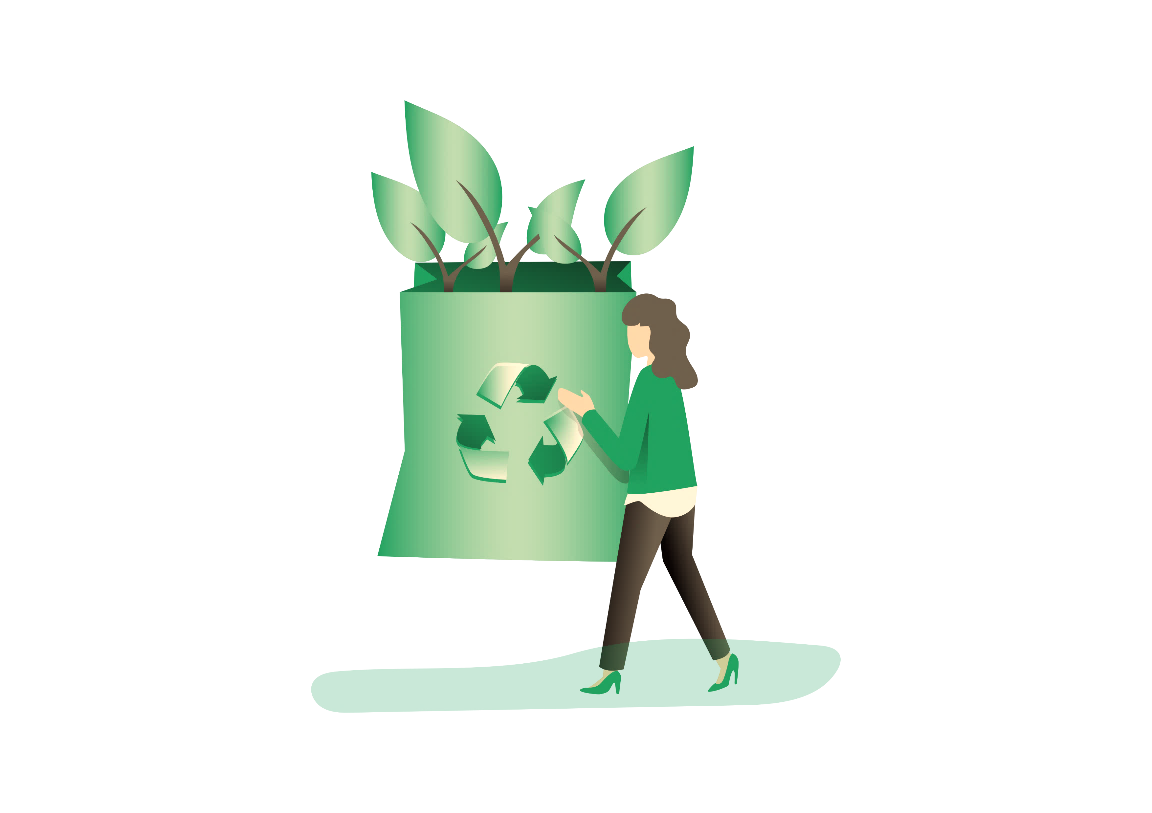 垃圾分类
可回收垃圾
回收后经过再加工可以成为生产原料或者经过整理可以再利用的物品
玻璃类
金属类
织物类
塑料类
电子废弃物类
废纸类
湿垃圾
在食品加工和消费过程中产生的剩菜剩饭、菜梗菜叶、瓜果皮核、废弃食物、废弃食用油脂等易腐垃圾
干垃圾
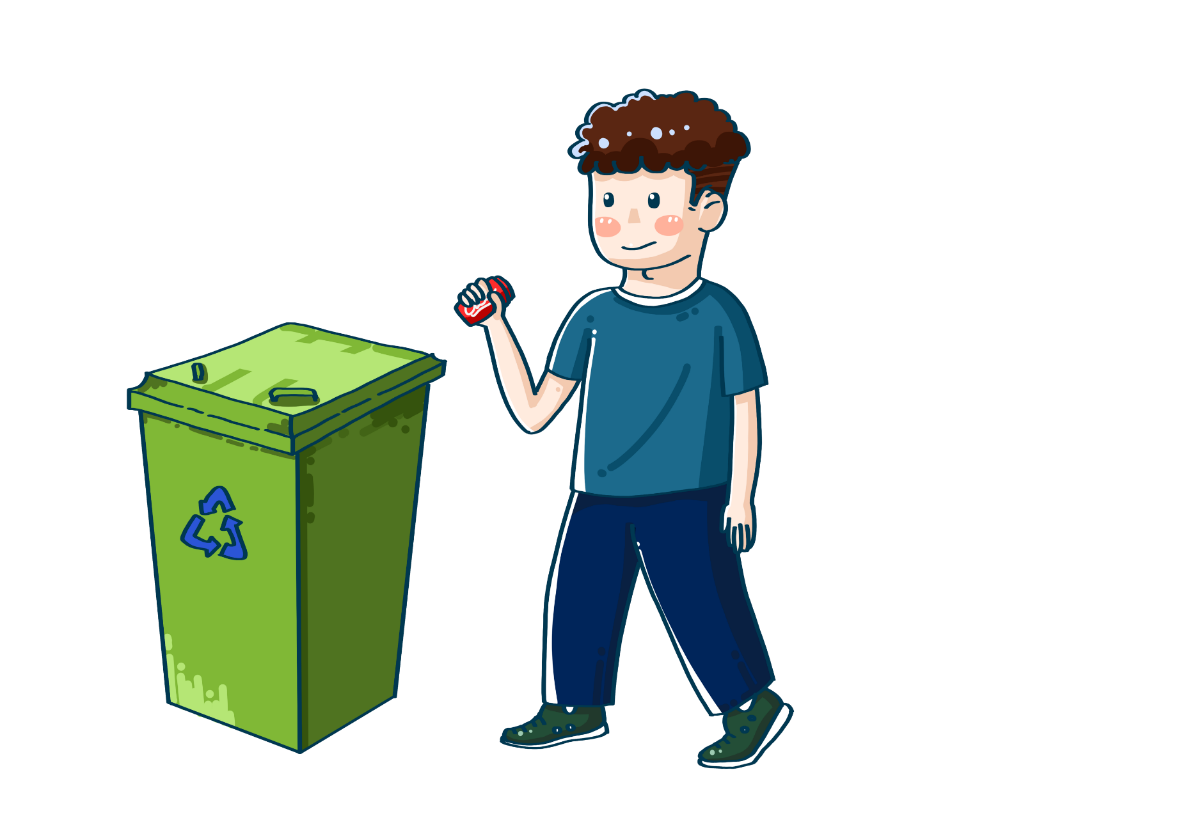 除可回收物、湿垃圾、有害垃圾之外的垃圾
废弃食品袋/盒
废弃保鲜膜/袋
废弃纸巾
废弃瓶罐
灰土
烟头
宠物粪便
[Speaker Notes: https://www.ypppt.com/]
有害垃圾
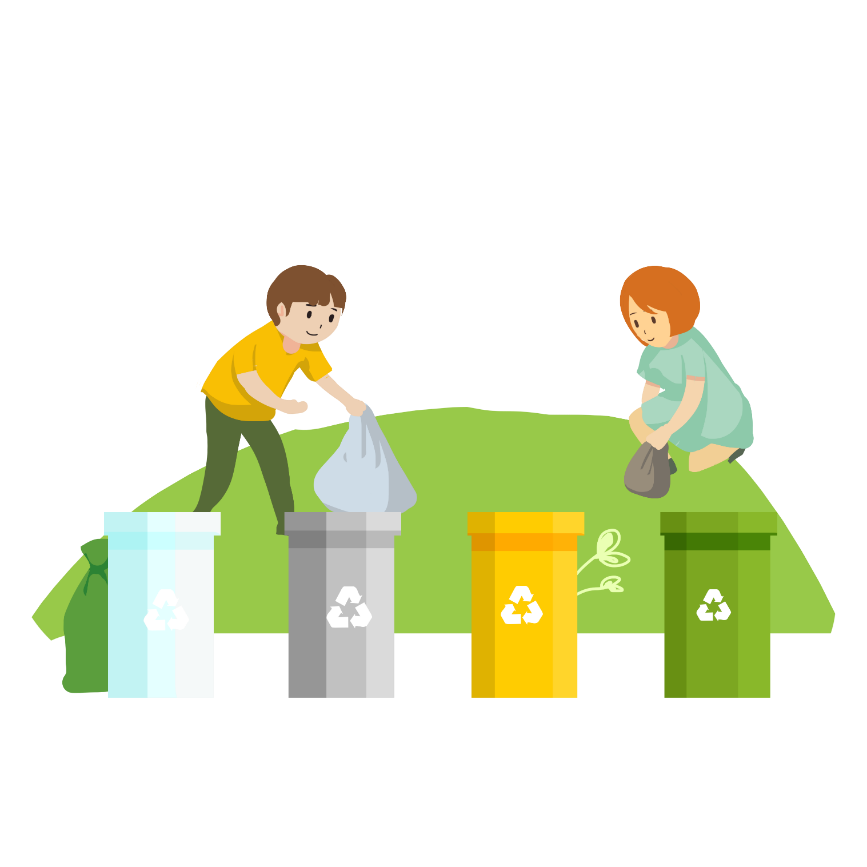 存有对人体健康有害的重金属、有毒的物质或者对环境造成现实危害或者潜在危害的废弃物
03
PART
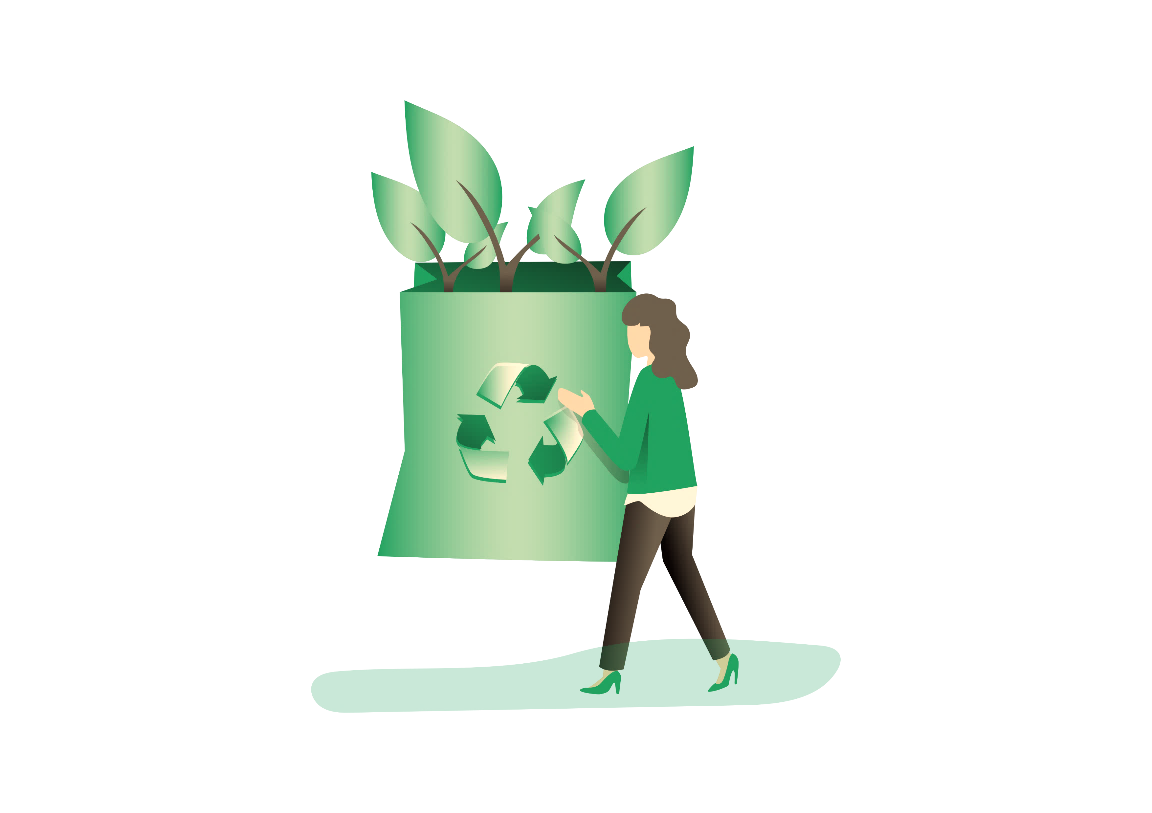 分类原则
分而用之
分类目的：将废弃物分流处理
物质利用
回收利用回收品
利用现有生产制造能力
能量利用
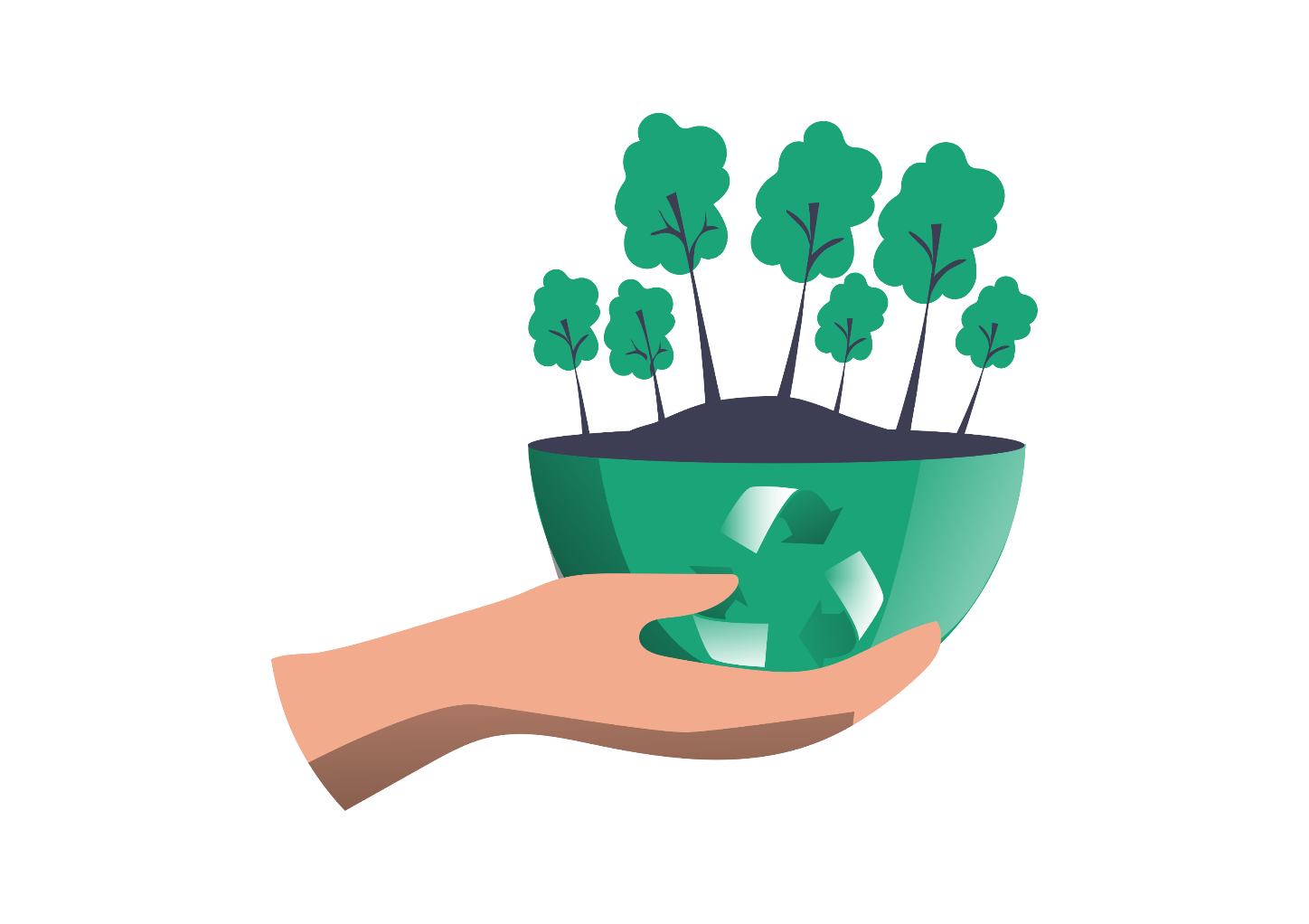 填埋处置
因地制宜
各地、各区、各社(区)、各小区地理、经济发展水平、企业回收利用废弃物的能力
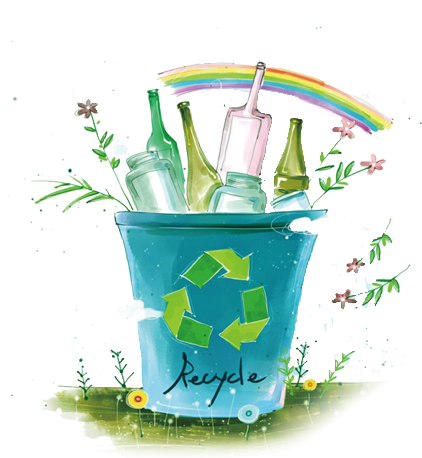 居民来源、生活习惯、经济与心理承担能力
自觉自治
成为垃圾减量、分类、
回收和利用的
主力军
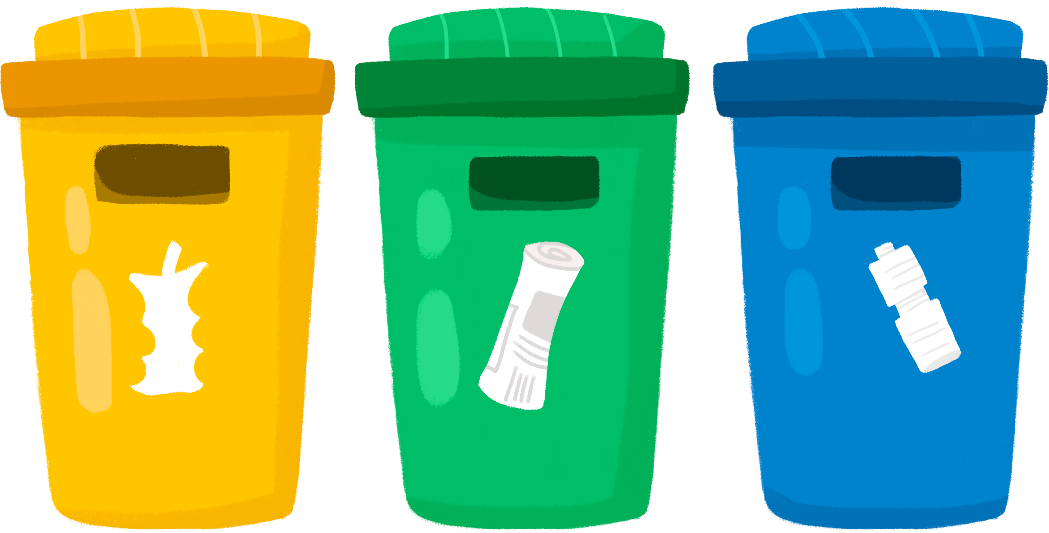 养成"减量、循环、
自觉、自治“的
行为规范
创新垃圾分类
处理模式
04
PART
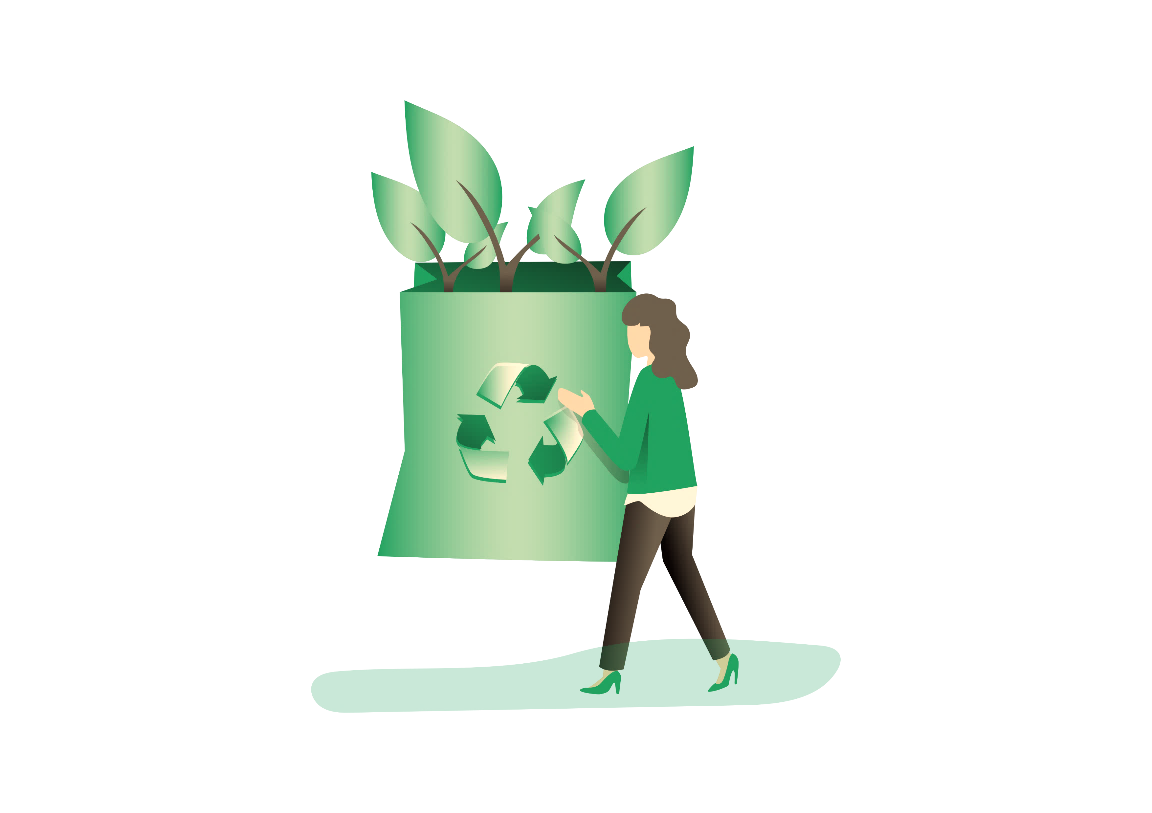 分类好处
减少占地
生活垃圾中有些物质不易降解
使土地受到严重侵蚀
减少垃圾
数量达
去掉可以回收的物质
去掉不易降解的物质
60%
垃圾
分类
减少污染
卫生填埋
简易填埋
目前我国的垃圾处理多采用卫生，填埋甚至简易填埋的方式
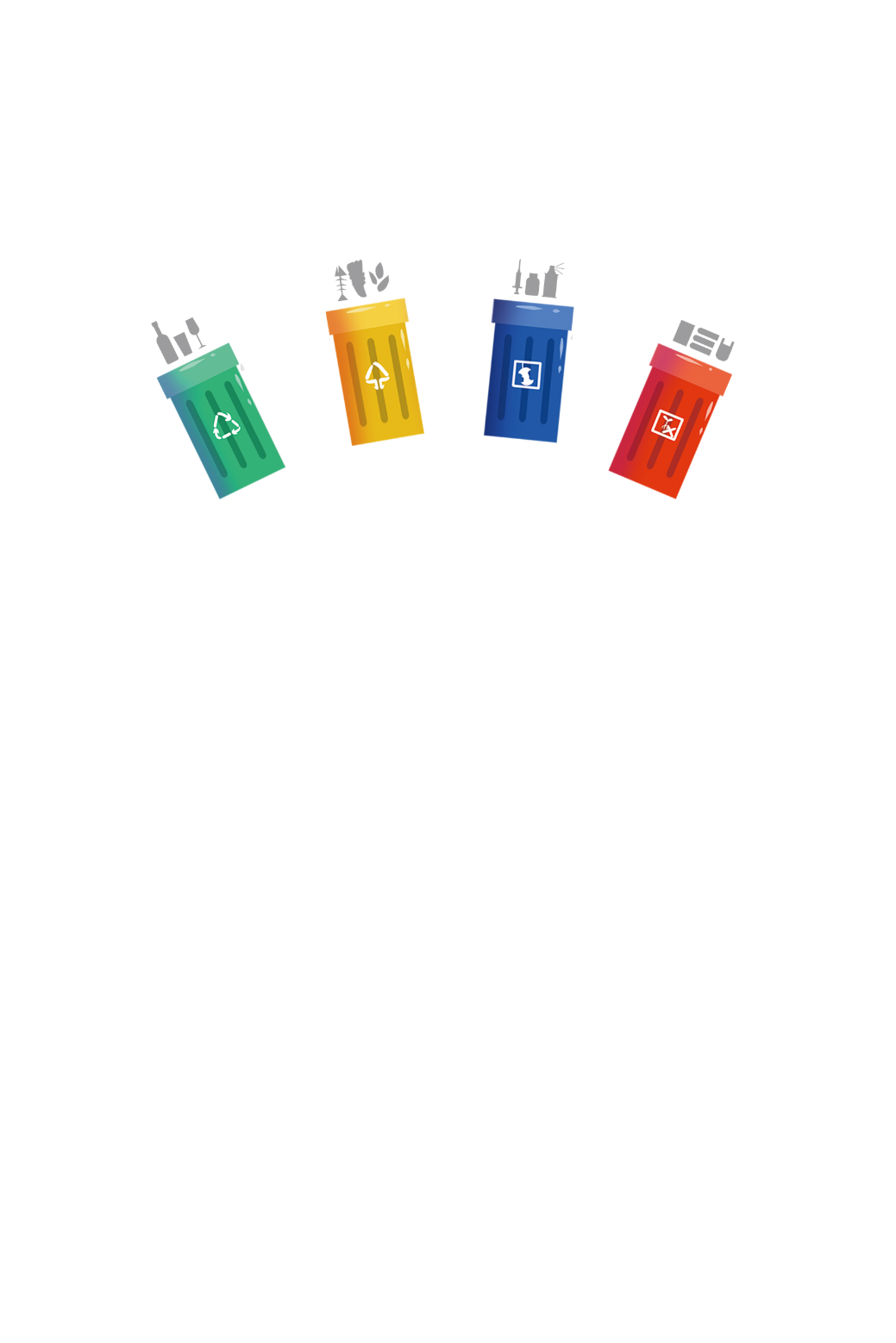 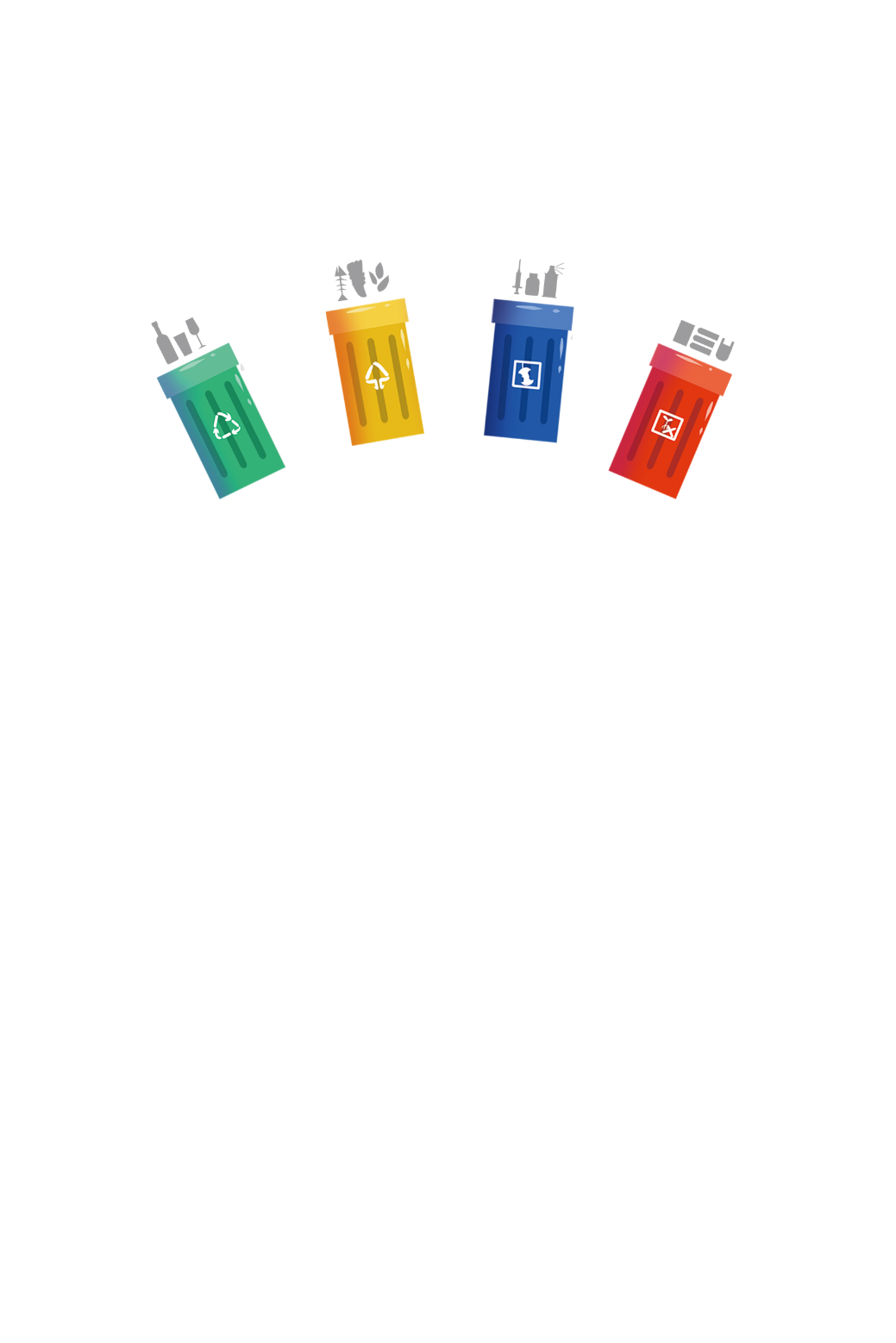 占用上万亩土地
虫蝇乱飞
污水四溢
臭气熏天
严重污染环境
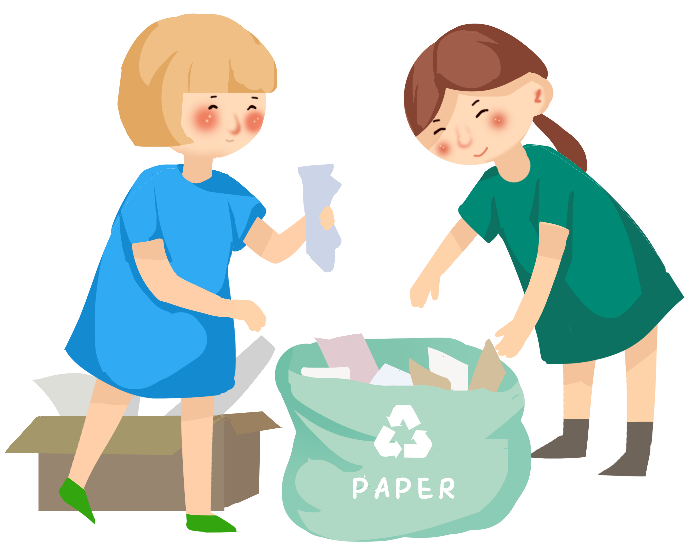 变废为宝
垃圾中的其他物质也能转化为资源
堆肥
加工成建材
食品
草木
织物
砖瓦
灰土
生产有机肥料
垃圾焚烧
发电、供热或制冷
观
谢
谢
看
T H A N K S
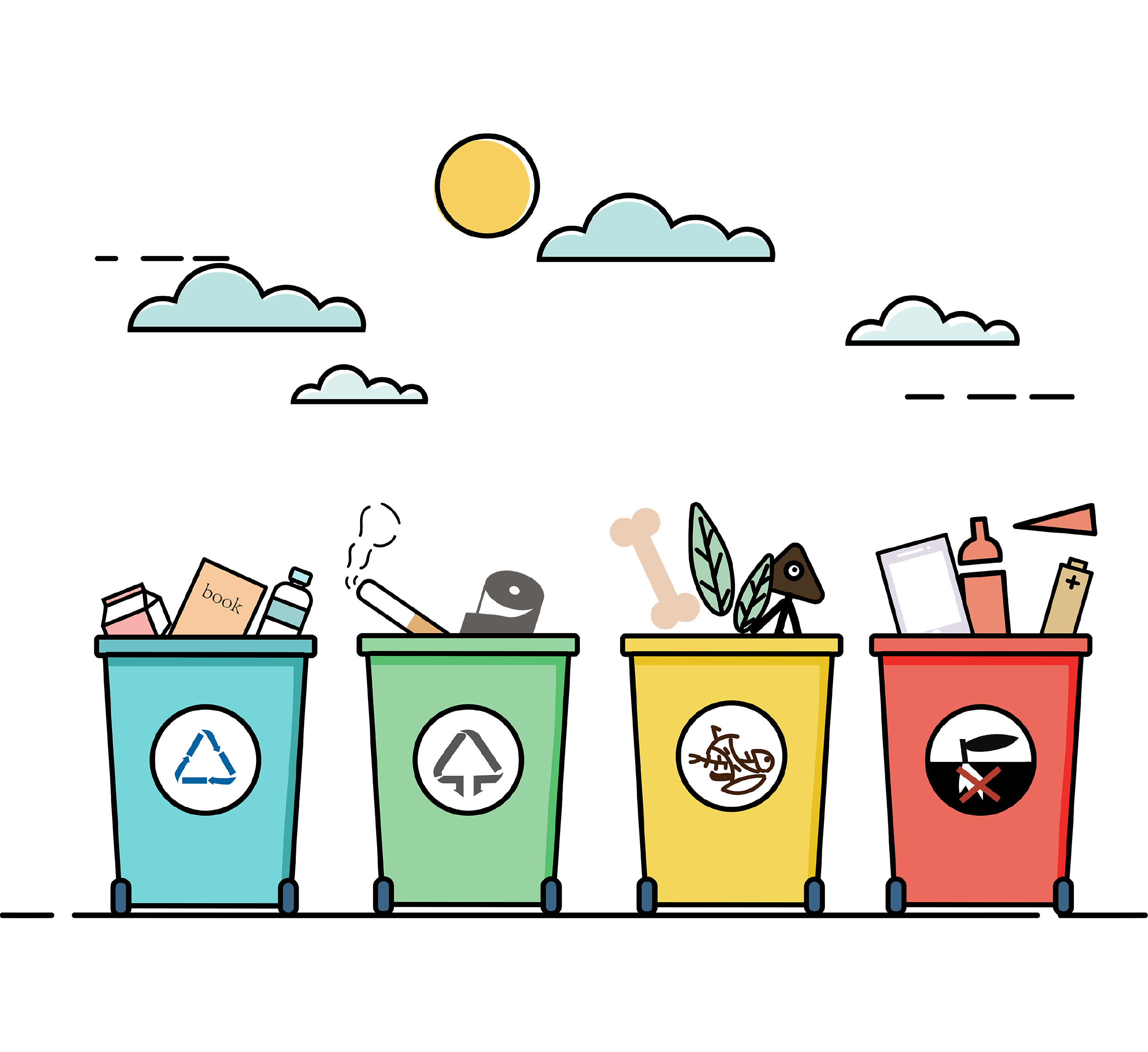 更多精品PPT资源尽在—优品PPT！
www.ypppt.com
PPT模板下载：www.ypppt.com/moban/         节日PPT模板：www.ypppt.com/jieri/
PPT背景图片：www.ypppt.com/beijing/          PPT图表下载：www.ypppt.com/tubiao/
PPT素材下载： www.ypppt.com/sucai/            PPT教程下载：www.ypppt.com/jiaocheng/
字体下载：www.ypppt.com/ziti/                       绘本故事PPT：www.ypppt.com/gushi/
PPT课件：www.ypppt.com/kejian/
[Speaker Notes: 模板来自于 优品PPT https://www.ypppt.com/]